Mardi 29 mars 2022
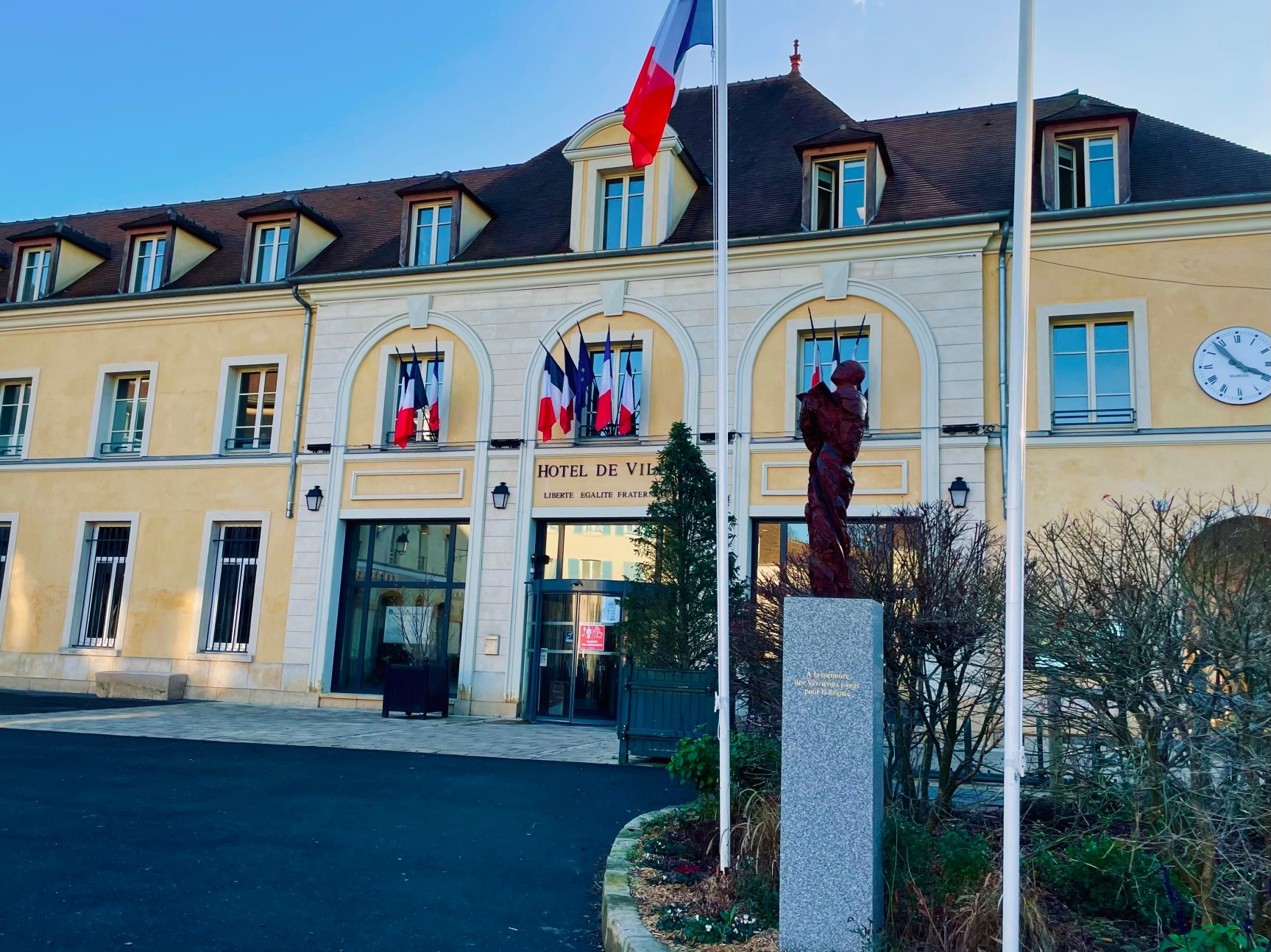 BUDGET PRIMITIF
2022
Le budget primitif 2022 a été élaboré, une nouvelle fois, avec prudence. Le contexte budgétaire se situe  dans un contexte de reprise économique fragile, et reste toujours aussi contraint, compte tenu de la baisse structurelle des ressources. Cette baisse structurelle concerne notamment la dotation globale de fonctionnement (DGF), estimée prudemment à 850 K€ en 2022 (943 K€ en 2021, 1 055 K€ en 2020, 1 158 K€ en 2019). 
Du fait de la nouvelle procédure appliquée pour le vote du budget, les résultats de l’exercice 2021 sont connus au moment de la construction du budget, le budget 2022 a donc été élaboré en incorporant les résultats de l’exercice précédent.
Comme les années précédentes, la construction budgétaire a été effectuée avec prudence autantsur la prévision des recettes que sur l’évaluation des dépenses.

On constatera une baisse légère des recettes par rapport au BP 2021.
Dans la continuité de nos engagements, nous poursuivrons nos objectifs :

Ne pas augmenter les taux communaux des impôts locaux ;

Maintenir un niveau d’investissement dynamique

Pour ce faire nous renforçons notre politique de maîtrise des dépenses de fonctionnement.
SECTION DE 
FONCTIONNEMENT
RECETTES DE FONCTIONNEMENT
RECETTES DE FONCTIONNEMENT PAR CHAPITRES
REPARTITION des RECETTES REELLES DE FONCTIONNEMENT
impôts locaux (Taxes Foncières) (14,8 M€)
Attribution de compensation versée par la CPS (2,29 M€)
Dotation de reversement fiscal aux communes de  la CPS (95 K€)
droits de place du marché (82,5 K€)
taxe sur les pylônes électriques (33 K€)
taxe sur la consommation finale d’électricité (334 K€)
droits de mutation  (1500 K€)
REPARTITION des RECETTES DE FONCTIONNEMENT

IMPÔTS et TAXES
19 136 015,00 €
Dotation globale de fonctionnement (DGF) ( 850 K€)
FCTVA sur les dépenses d’entretien des bâtiments (20K€)
Participation de la Caisse des Allocations familiales (CAF) (672 K€),
Participation de l’Etat pour compenser le coût de l’instruction obligatoire dès 3 ans (74 K€)
Taxe sur la consommation finale d’électricité 4 K€)
Remboursement par la CPS de la quote-part des frais d’entretien de l’EBM, pour la partie Conservatoire (90K€)
Chapitre 074  DOTATIONS et PARTICIPATIONS
Chapitre 74 : DOTATIONS et PARTICIPATIONS
Récapitulatif de l’évolution des dotations
Chapitre 013  Atténuation de charges
Remboursements d’indemnités journalières (105 K€)
Précomptes tickets restaurant (150 K€)
redevances d’occupation du domaine public
recettes du cinéma et de la salle de spectacles
Prestations facturées aux familles,Tarifs augmenté de 2,5%
loyers (logements communaux et baux commerciaux) (229 K€)
recettes des insertions publicitaires dans le magazine mensuel (30 K€)
remboursement par le Conseil départemental de la mise à disposition du gymnase de la Vallée à la Dame au profit du collège Jean Moulin (16 K€)
RECETTES DE FONCTIONNEMENT PAR SERVICES
15
RECETTES DE FONCTIONNEMENT PAR SERVICES
PÔLE SERVICE A LA POPULATION
Services activités Jeunesse et activités péri et extrascolaire:  470 000,00 €
Très impactés par la crise sanitaire  et évolution du périscolaire liée au télétravail.  Reprise progressive prévue (Réalisé 2021 : 446 K€)
Service Affaires scolaires : 148 861,33 €
74 k€ financement par l’Education nationale de l’abaissement à 3 ans de l’âge de la scolarisation obligatoire
Restauration : 150 000,00 € 
Redevance versée par la société API RESTAURATION, délégataire de la cuisine centrale.
RECETTES DE FONCTIONNEMENT PAR SERVICES
PÔLE SERVICE A LA POPULATION
Service Petite Enfance: 923 000,00 €
Estimation prudente  des subventions perçues de la CAF liées aux ouvertures et nombre d’enfants
Service Relations citoyennes : 30 640,00 €
Essentiellement les concessions pour les cimetières
Service des sports :16 000,00 €
Seule recette: subvention allouée par le Conseil départemental concernant l’occupation du gymnase de la Vallée à la Dame par le collège Jean Moulin.
RECETTES DE FONCTIONNEMENT PAR SERVICES
DIRECTION GENERALE
Service des Affaires Culturelles:  295 200,00 € 
+ 30 k€ reprise progressive de la fréquentation du Cinéma

Police Municipale : 90 000,00 €
droits de place des commerçants du marché

Service Communication et évènementiel : 30 000,00 €
insertions publicitaires et les annonces dans le mensuel.
RECETTES DE FONCTIONNEMENT PAR SERVICES
Pôle ressources
Service Finances : 19 585 709,54 €
recettes fiscales (Taxes foncières), 
attribution de compensation versée par la Communauté Paris-Saclay (CPS), 
dotation de solidarité communautaire versée par la CPS, 
taxes sur les pylônes et sur la consommation finale d’énergie, 
Dotation Forfaitaire (DGF), 
FCTVA sur le fonctionnement, 
résultat de fonctionnement reporté. 
Direction des ressources humaines : 255 100,00 €
la Ville n’a plus d’agents mis à disposition d’autres organismes (plus le remboursement de traitements)
RECETTES DE FONCTIONNEMENT PAR SERVICES
Pôle TECHNIQUE
Service Environnement : 104 800,00 €
redevances d’emplacements publicitaires 
redevances des opérateurs téléphoniques pour l’occupation du domaine public. (réalisé 2021 (102 K€))
 Service Voirie : 10 000,00 €
redevances d’occupation du domaine public (alignements de voirie).
 Service Urbanisme et foncier : 1 589 000,00 €
1,5 M€  droits de mutation, en augmentation par rapport 2021 (1 M€ avaient été prévus).
loyers perçus par la commune au titre de son parc immobilier.
DEPENSES DE FONCTIONNEMENT
DEPENSES DE FONCTIONNEMENT PAR CHAPITRE
REPARTITION DES DEPENSES REELLES DE FONCTIONNEMENT
fluides : eau, gaz, électricité, carburant (951 K€)
contrats de prestations de service ( l’entretien espaces verts, voirie, linge, repas Petite enfance et scolaire…) (1 039 K€)
frais de nettoyage des locaux (552 K€), et fournitures d’entretien (70  K€)
Contrats de maintenance (298 K€), baisse liée au transfert des logiciels dans le SaaS
coût de la navette mise en place en collaboration avec la CPS et la commune de Massy (40 K€)
Augmentation de la prime d’assurance concernant la flotte automobile (+33 K€)
Autres dépenses nécessaires au bon fonctionnement de la Ville afin qu’elle remplisse ses obligations de service public
Maintien de l’ offre de service ainsi que de plusieurs événements, au profit de la population, et notamment :

 Festival Hors Scène 

 Classes transplantées, annulées en 2021, pour cause de crise sanitaire.

 Hommage à Louise de Vilmorin 

 Reconduction de l’opération Verrières Eté Grandeur Nature
Chapitre 012:  CHARGES DE PERSONNEL
Poursuite de la politique de résorption des emplois vacants
(identique au BP 2021)
rémunérations des élus (179 K€)
subvention au CCAS (300 K€)  (Réajustement)
Informatique : passages  des logiciels en SaaS  (cloud) (220 K€)
Obligation de financement des écoles privées (maternelles et primaires) (170 K€)
subventions aux associations (443 K€)
nouveau dispositif de bourses aux projets en faveur des jeunes (8 K€)
DEPENSES DE FONCTIONNEMENT PAR SERVICES
REPARTITION des DEPENSES DE FONCTIONNEMENT : 
Hors répartition des charges de personnel
DEPENSES DE FONCTIONNEMENT PAR SERVICES
PÔLE SERVICE A LA POPULATION & DIRECTION GENERALE
DEPENSES DE FONCTIONNEMENT PAR SERVICES
PÔLE SERVICE A LA POPULATION
DEPENSES DE FONCTIONNEMENT PAR SERVICES
PÔLE SERVICE A LA POPULATION
Les services activités Jeunesse et activités péri et extrascolaire: 202 100,00 €
La baisse liée à la réorganisation du service et la reprise progressive des accueils. 
Reconduction de  « Verrières Eté Grandeur Nature ».  

Le service Petite Enfance : 80 918,96 € 
En dehors des couches, du lait et des petites fournitures diverses, le budget comprend principalement le coût du ménage des quatre structures.
DEPENSES DE FONCTIONNEMENT PAR SERVICES
PÔLE SERVICE A LA POPULATION
Service Affaires scolaires : 613 864,12 € 
Dépenses de ménage des écoles, les dépenses d’entretien du linge, l’achat des fournitures scolaires, les sorties et transports. 
dépenses liées à l’obligation  de financement des écoles privées
Dépenses de restauration : 292 196,00 €
prise en charge par la Ville des repas du personnel de surveillance de cantine, dans le cadre de l’accompagnement pédagogique sur le temps méridien ;
prise en charge par la Ville de la compensation entre le coût d’un repas composé par la société API Restauration et le montant du repas facturé aux parents selon le quotient familial.
DEPENSES DE FONCTIONNEMENT PAR SERVICES
PÔLE SERVICE A LA POPULATION
Vie associative : 378 940,00 €
subventions versées aux associations. (baisse liée au rattachement des « subventions aux écoles privées » au budget scolaire)
 Relations citoyennes : 41 500,00 € 
baisse liée à une diminution du montant des achats de matériels administratifs
diminution prévisible des frais d’affranchissement grâce à la poursuite de la politique de dématérialisation.
 Sports et loisirs : 35 875,00 €
Nouvelle répartition budgétaire des crédits, (achat de matériel pour la maintenance et entretien.) liée à création du service « Activités sportives et Vie associative ». 
Mise en œuvre d’actions issues des Assises de la jeunesse.
DEPENSES DE FONCTIONNEMENT PAR SERVICES
DIRECTION GENERALE DES SERVICES
DEPENSES DE FONCTIONNEMENT PAR SERVICES
DIRECTION GENERALE DES SERVICES
Service Communication – Evénementiel : 196 500,00 € 
Reprise complète des activités (Maintien ponctuel de captation, objets de communication, vœux du Maire, renouvellement de matériels, …) 
Evènements nouveaux mais ponctuels (Hommage à Louise de Vilmorin, …). 
Baisse de 15 k€ liée aux nouveaux marchés passés pour le Mensuel et la réalisation en interne du maquettage de cette publication
 Service des Affaires Culturelles: 534 825,44 € 
Report du Festival Hors scène initialement prévu en 2021. 
Hommage à Louise de Vilmorin à l’occasion des 120 ans de sa naissance. 
Budget Médiathèque révisé à la baisse compte tenu de la fermeture de Malraux
DEPENSES DE FONCTIONNEMENT PAR SERVICES
DIRECTION GENERALE DES SERVICES
Administration générale : 110 500,00 € 
Augmentation  liée 
40 K€ : mise en place de la navette en lien avec la CPS 
La mise en œuvre d’actions / interventions restant à déterminer dans le cadre de la prévention spécialisée, en partenariat avec la CPS et le Conseil départemental 
20 K€ : La mise en œuvre des projets et actions dans le cadre du CLSPD, dont celui du label « Point justice » 
  La Police municipale : 67 800,00 € 
L’augmentation : coûts de fonctionnement concernant la vidéo surveillance qui sera progressivement mise en place en 2022.
DEPENSES DE FONCTIONNEMENT PAR SERVICES
PÔLES RESSOURCES & SOLIDARITE
DEPENSES DE FONCTIONNEMENT PAR SERVICES
POLE RESSOURCES
Le service Finances : 1 000 369,47 €
Le prélèvement du FPIC (475 K€)
Les intérêts des emprunts (210 K€)
Les frais de téléphonie (85 K€)
Les subventions pour les copropriétés (50 K€)
La location des photocopieurs (45 K€)
Les impôts locaux : taxe foncière, et taxe sur les bureaux (45 K€)
Des honoraires pour diverses missions : ROB, PPI, refonte des tarifs (35 K€)
Fournitures : 15 000,00 € 
baisse de ce budget avec une sensibilisation auprès des services pour une meilleure gestion du matériel et des fournitures
DEPENSES DE FONCTIONNEMENT PAR SERVICES
POLE RESSOURCES
Entretien : 70 000,00 € 
Baisse pour revenir à un montant plus adapté aux besoins habituels. (en 2021 achats justifiés par crise sanitaire)
Le service Informatique : 329 202,00 € 
Volonté d’une dématérialisation accrue et d’une modernisation des services entraîne une hausse des coûts pour l’hébergement des logiciels en Cloud/Saas (+ 78 k€ dont 41 k€ dédié au passage en office 365)
Le service Commande publique, affaires juridiques et assurances: 126 200,00 € 
Augmentation de 26 k€ par rapport à celui de 2021. (principalement constitués des contrats d’assurance pour lesquels la ville subit une augmentation substantielle (+ 35 k€), 
Frais de publication pour les marchés et des honoraires des avocats, revus à la baisse compte tenu des dossiers en cours.
DEPENSES DE FONCTIONNEMENT PAR SERVICES
POLE RESSOURCES
La Direction des ressources humaines: 13 840 410,00 €

Même montant que 2021.

valorisation de l’ensemble des postes votés au tableau des effectifs, avec la prise en compte:
 du Glissement Vieillesse Technicité 
avancements, 
reclassements statutaires, 
revalorisation du SMIC et 
revalorisation du point d’indice
DEPENSES DE FONCTIONNEMENT PAR SERVICES
FRAIS DE PERSONNEL
DEPENSES DE FONCTIONNEMENT PAR SERVICES
FRAIS DE PERSONNEL
DEPENSES DE FONCTIONNEMENT PAR SERVICES
FRAIS DE PERSONNEL
SERVICE A LA POPULATION:  7 796 982 €
DEPENSES DE FONCTIONNEMENT PAR SERVICES
EVOLUTION DES CHARGES DE PERSONNEL
DEPENSES DE FONCTIONNEMENT PAR SERVICES
POLE SOLIDARITE
Aide sociale et insertion:  302 500,00 € 
constitué de la subvention versée au CCAS. 
Subvention sollicitée par le CCAS 300 000 € pour couvrir les besoins estimés du CCAS, à moyens constants des années précédentes, en prenant en compte les dépenses réelles de 2021.
DEPENSES DE FONCTIONNEMENT PAR SERVICES
DIRECTION DES SERVICES TECHNIQUES
SERVICES TECHNIQUES
SERVICES TECHNIQUES
SERVICES TECHNIQUES
Service Bâtiments : 1 212 141,04 €
310 K€ : entretien et maintenance des bâtiments communaux (contrats de maintenance, marché accord-cadre travaux, nettoyage des locaux communs hors écoles et crèches) 
900 k€: gestion des fluides (eau, gaz, électricité, combustible), l’augmentation du budget fluide (+ 100 K€) se justifie au regard des prix annoncés (jusqu’à +43% pour l’électricité). A noter que le montant du budget proposé devra sans doute être ajusté, en fonction du réalisé et des réceptions des factures). 
 Défense Incendie : 45 200,00 €
Entretien et maintenance des systèmes de sécurité incendie (SSI, désenfumage, extincteur, BAES, RIA, etc.) 
Baisse liée au transfert du montant de la redevance de raccordement des bâtiments communaux, sur le budget du service Bâtiments.
SERVICES TECHNIQUES
Centre Technique Municipal : 169 915,00 € 
fournitures nécessaires au bon fonctionnement des régies bâtiments, voirie et espaces verts. 
Garage : 131 700,00 €
en baisse de 23 k€ qui s’explique notamment par le fait que le parc de véhicules se modernise et devrait nécessiter moins de réparation. 
 L’environnement : 535 000,00 €
Entretien des nombreux parcs et jardins de la commune. 
Entretien du lac Cambacérès incombe à la commune à partir de 2022, et non plus à la CPS. 
Externalisation entretien courant et les urgences du fait de la difficulté de recrutement de jardiniers (besoin accru)
35 K€ démarche du PCAET (Plan Climat Air Energie Territorial), pour impulsion d’actions locales;
	actions de recyclage spécifique, (masques…),
SERVICES TECHNIQUES
Urbanisme et foncier : 48 900,00 €
frais d’actes administratifs liés au foncier ou aux honoraires de conseils liés au contentieux de l’urbanisme.
 La voirie : 260 000,00 €
prestations de nettoyage des voiries, 
maintenance des équipements de l’éclairage public. 
 Autres services du pôle technique (Bureau d’études, Gravières ) : 27 600 €
budgets sensiblement identiques à ceux de 2021.
BP + BS 2021
RECETTES  REELLES FONCTIONNEMENT

23 942 627,15 €
BP 2022
RECETTES REELLES FONCTIONNEMENT

23 758 310,87 €
BP 2022
DEPENSES  REELLES FONCTIONNEMENT

20 820 028,03 €
BP +BS 2021
DEPENSES REELLES FONCTIONNEMENT

 20 892 956,15 €
SECTION D’INVESTISSEMENT
RECETTES D’INVESTISSEMENT
RECETTES D’INVESTISSEMENT
LES SUBVENTIONS
600 000 € : 	SIV (Soutien à l’Investissement de la Voirie, versée par la CPS) , montant lié aux 			investissements du service Voirie prévus en 2022

1 200 000 € : 	Subvention relevant du Contrat de partenariat avec le Département pour le 				projet de rénovation et d’extension du Centre Malraux

200 000 € : 	Subvention de l’ARS pour la Maison de santé
DEPENSES D’INVESTISSEMENT
DEPENSES  D’INVESTISSEMENT
EVOLUTION DU REMBOURSEMENT DE LA DETTE
DEPENSES  D’INVESTISSEMENT
OPERATIONS D’EQUIPEMENT
NOUVEAUX INVESTISSEMENTS: 6,5M€
DONT
Mobilité, voirie et éclairage public: 2 190 000 € 
Sécurité publique, des personnes et des biens, et 
aménagements de la Police Municipale : 550 000 €
Bâtiments : 600 000 €
Environnement : 200 000 €
Scolaire, restauration et petite enfance : 380 000 €
Jeunesse, Sport et Vie associative : 594 000 €
Culture : 1 240 000 €
Relations citoyennes : 230 000 €
Divers : 255 000 €
DEPENSES  D’INVESTISSEMENT
Mobilité, voirie et éclairage public 
Nouveaux investissements 
Etudes pour plan vélo : 40 000 €
FOCH phase 2 : 400 000 € (Opération)
Allée de la Belle Feuille : 400 000 € (Opération)
Bail voirie, rénovation réseau d’eau potable et éclairage public : 1 100 000 €
Réaménagement des conditions de stationnement Centre ville: 250 000,00 € 	

Reports
FOCH  : 683 958,20  €
Pierre BROSSOLETTE : 308 167,13 €
DEPENSES  D’INVESTISSEMENT
Sécurité publique, des personnes et des biens, et 
aménagements de la Police Municipale 

Nouveaux investissements  
Vidéoprotection : 500 000 €
Travaux dans les locaux de la Police municipale (surveillance vidéo et divers) : 50 000 €
DEPENSES  D’INVESTISSEMENT
Bâtiments
Nouveaux investissements 
Maison de santé : 200 000 € (subvention de l’ARS) (Opération)
Accessibilité Handicap (fin convention) : 100 000,00 €
Etudes, rénovation des éclairages (led) et travaux divers : 300 000 €
Reports
Maison de santé: 1 593 499,33 €
Travaux divers dans les bâtiments pour 400 K€
DEPENSES  D’INVESTISSEMENT
Environnement

 Nouveaux investissements 

Etudes diagnostic énergétique : 20 000 € (subvention de l’ADEME)
Expertise des arbres, aménagements dans les parcs, reprise des cheminements de la coulée verte, aménagement aux Rinsolles, animations, mise en place du recyclage dans les bâtiments communaux, mobilier urbain : 180 000€
DEPENSES  D’INVESTISSEMENT
Scolaire, restauration et petite enfance 
Nouveaux investissements 
Mobilier et matériel, travaux divers (visiophones, peinture, carrelage, portails, sanitaires, obligations liées aux normes HACCP et matériel professionnel pour les cuisines…) : 170 000 €
Gros travaux (ravalement de façade, et besoins spécifiques dans les crèches La Vaudonnière et la Pouponnière) : 130 000 € 
Etudes rénovation école : 80 000 €
Report
BOIS  LORIOT :  444 026,74 € 
Restaurant scolaire DR/PF : 300 K€
DEPENSES  D’INVESTISSEMENT
Jeunesse, Sport et Vie associative
 Nouveaux investissements
Etudes gymnase Vallée à la Dame : 100 000 €
Structures sportives (agrès, outwork…) suite aux Assises de la Jeunesse :  100 000 €
Paniers de baskets, buts, vitrines, affichage, réparations sur les city stades, travaux dans les espaces de travail des gardiens et matériel divers pour les éducateurs sportifs, tapis, sono, équipements et travaux divers (peinture, portail, vestiaires…) : 350 000 € 
Travaux et matériel divers assocs, dont barnums : 44 000 €
Reports
travaux divers dans les équipements sportifs pour 200 K€
DEPENSES  D’INVESTISSEMENT
Culture
 Nouveaux investissements 
Centre culturel Malraux : 1.2 M€ (subvention du Conseil départemental) (Opération)
Renouvellement de matériel et travaux divers : 40 000 €
Report
Centre culturel Malraux : 6 081 408,25 €
DEPENSES  D’INVESTISSEMENT
Relations citoyennes
Nouveaux investissements
Travaux dans les cimetières et matériel divers (Colombarium, jardin du souvenir…) : 80 000 €

Reports
Travaux dans les cimetières (reprise concessions) pour 150 K€
DEPENSES  D’INVESTISSEMENT
Divers
 
CTM (Matériels et outillages pour les régies et véhicules) : 70 000 €
Défense incendie : 55 000 €
Bureau d'études (Relevés divers, géomètre et topographe) : 40 000 €
Informatique - matériels divers pour les services et salles de réunion, progiciels : 90 000 €
DEPENSES  D’INVESTISSEMENT
Pour MÉMOIRE : PRINCIPAUX INVESTISSEMENTS « VERTS » 
 2 240 000 €
Malraux: 1 100 000 € réhabilitation thermique *
Maison de santé: 500 000 € Structure à ossature Bois & pompe à chaleur, panneaux photovoltaïques
Bâtiments : 300 000 € Etudes, rénovation des éclairages (led) et travaux divers : 
Expertise des arbres, aménagements dans les parcs, reprise des cheminements de la coulée verte, aménagement aux Rinsolles, animations, mise en place du recyclage dans les bâtiments communaux, mobilier urbain : 180 000 €
Bois Loriot: 140 000 € Panneaux photovoltaïques
Etudes diagnostic énergétique : 20 000 € 
Achats véhicules électriques
DEPENSES  D’INVESTISSEMENT Malraux Réhabilitation thermique
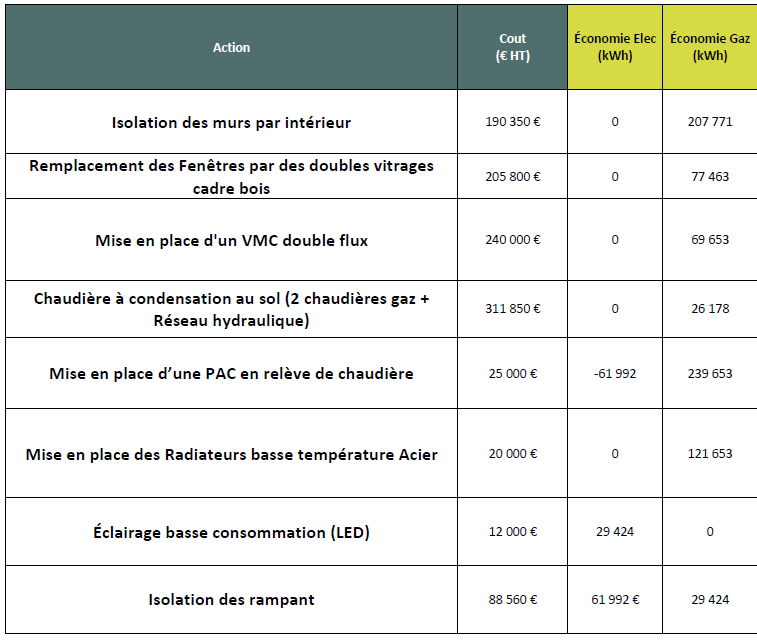